Safety for workers in the oil and gas industry
This material was produced under grant number SH-31238-SH7 from the Occupational Safety and Health Administration, US Department of labor. It does not necessarily reflect the views or policies of the US Department labor, nor does mention of trade names, commercial products, or organizations imply endorsement by the US Government
Training Pre-assessment
To begin our training on safety, lets consider a few questions…

True or False?
A safety plan is a document that records all work-related injuries?
Electrocution is a major workplace hazard?
A major workplace hazard is to be struck by a moving instrument?
A permit is not needed for all confined spaces?
The employer is responsible for providing all PPE?
overview
In 2016, there were 422,593 employees in the oil and gas extraction industry in the United States.
89 fatalities were cited in 2015 in this industry.
Examples of safety, health hazards and dangerous conditions that can result in fatalities for oil and gas workers include:
Falls 
Struck-by/Caught in or between 
Electrical hazards
Vehicle collisions
Explosions and fires
Chemical exposures
Safety plans are essential to recognizing and 
   reducing potential hazards.
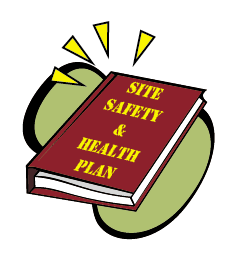 Question / Response
Which of the following is not a health or safety concern in your workplace?
Vehicle accidents
Falls	
Overtime pay rates
Electrical hazards
10
4
ANSWER 1
C. Overtime pay rates
What is a Safety and Health plan?
A safety and health plan is a written document that describes potential workplace hazards, methods for identifying and minimizing those hazards, as well as procedures, policies, and controls to prevent accidents. 
In addition, a safety plan should outline steps to take when accidents occur.
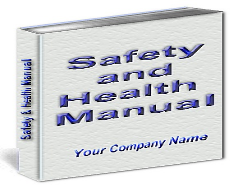 Question / Response
The purpose of a safety plan is to make sure your company is not held liable when someone gets injured.
True
False
10
7
ANSWER 2
False

The purpose of a safety plan is to minimize hazards in the work environment and to provide direction for appropriately handling accidents when they do occur.
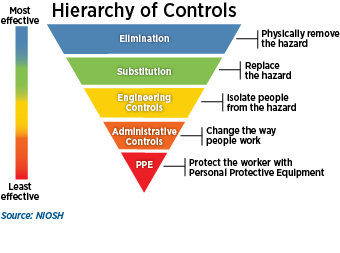 Basic elements of a safety plan
Recommendations for a safety plan:
Policy or goals
Hazard identification and control
Safe practices
Emergency and accident response
Designate responsible person(s)
Employee 
Training
Keep records
Question / Response
Which of the following is not a recommendation for a written safety plan?
Responsible persons
Recordkeeping
Hazard controls and safe practices
Hazard identification
Supply order forms
10
10
ANSWER 3
E. Supply order forms
Major workplace Hazards
Safety and health hazards and dangerous conditions that can result in fatalities for oil and gas workers include:
Falls 
Chemical exposures
Ergonomic hazards
Struck-by/Caught in or between 
Electrical hazards
Vehicle collisions
Explosions and fires
Confined spaces
High pressure lines and equipment
Electrical and other hazardous energy
[Speaker Notes: The first 3 topics will be covered by Andria, Joemy and Matt]
Struck-by/caught in or between
Struck-by is an accident where the worker is struck by an object.
Caught in or between is an accident where the worker or part of the worker is caught between an object(s).
Struck-by/caught-in/caught-between hazards are the cause of 3 of every 5 on-site fatalities in the oil and gas extraction industry. 
Examples of struck-by/caught-in/caught-between hazards are…
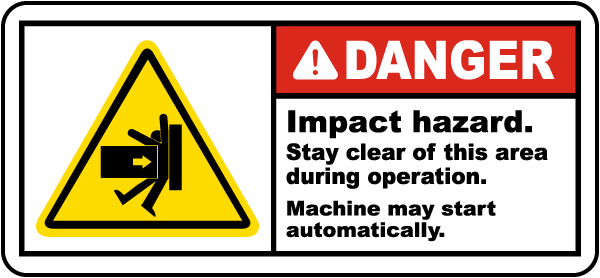 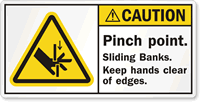 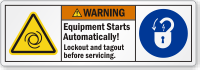 https://www.mysafetylabels.com/equipment-starts-automatically-lockout-and-tagout-label/sku-lb-2409
https://www.mysafetylabels.com/MSL/Caution-Pinch-Point-Safety-Label/SKU-LB-0141.aspx
http://www.safetysign.com/products/6143/danger-impact-hazard-label?s=st1zsk1fyszsp2hjzbp108
https://www.mysafetylabels.com/equipment-starts-automatically-lockout-and-tagout-label/sku-lb-2409
Struck-by/caught in or between
https://www.cdc.gov/niosh/face/stateface/ok/00ok004.html
[Speaker Notes: “A 19-year old wireline operator trainee died on January 12, 2000 from head and neck trauma received at an oil well when he was struck by a bull plug, needle valve and pressure gauge assembly that had been blown out of a wellhead connection. At the time of the incident, the victim was standing approximately 15 feet away from the wellhead near the wireline truck where he and the wireline operator were changing wireline tools while the well operator and an oilfield chemical service representative were attempting to gauge the well pressure. When the well operator opened the wellhead gate valve, the bull plug, needle valve and gauge assembly blew out of the connection and struck the victim in the head and neck inflicting fatal injuries”]
Struck-by/caught in or between
https://www.cnbc.com/2014/04/11/ohio-links-fracking-to-tremors.html
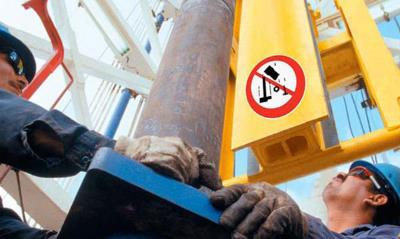 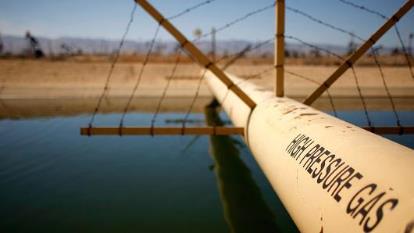 https://www.oilandgaspeople.com/news/11560/new-website-promotes-safety-to-prevent-dropped-object-accidents/
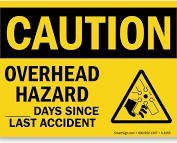 [Speaker Notes: Falling equipment and high-pressure lines]
Electrical hazards
Things that shock you!

For example…
Electrical hazards
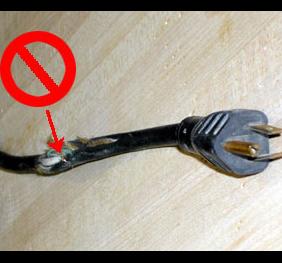 http://environmentalhealth.buffalostate.edu/commonsafetyhazards
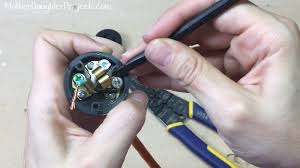 [Speaker Notes: Damaged extension cords
Extension cords without grounding prongs
Extension cords not GFCI-protected

REPAIR OR DISPOSE]
Electrical hazards
https://seekingalpha.com/article/4133443-chevron-looks-like-bitcoin-oil-cash-flow-dividend-accelerate
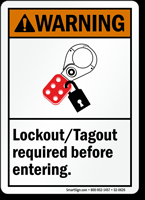 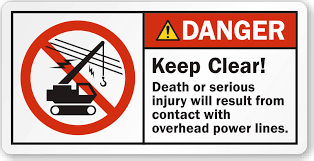 http://www.safetyandhealthmagazine.com/articles/12332-lockouttagout-responsibility
[Speaker Notes: Accidental re-energization of equipment
Not controlling the key for your own lock

Overhead powerlines – numerous fatalities are related to servicing rigs near power lines]
Vehicle collisions
Workers are often required to drive vehicles on highways and roads as part of their job. 

Highway vehicle crashes are the leading cause of death among oil and gas extraction workers.
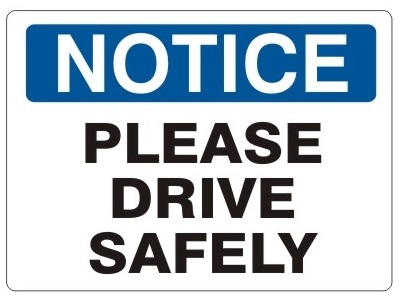 https://www.safetysupplywarehouse.com/NOTICE_PLEASE_DRIVE_SAFELY_SIGN_p/30274.htm
[Speaker Notes: Fracking operations are typically in rural settings, many quite remote. The local roads are seldom designed for heavy traffic, specifically heavy truck traffic.
A fracking operation brings a LOT of daily traffic to an area. The roads are many times the same roads that school buses and daily commuters use. The traffic patterns are “new” to the areas and to the traditional users of the roads. 
Many of the associated trucking operations are paid by the load. This could increase the speed of the vehicles.
Some health and safety researchers have commented that the change in the local traffic is actually the most hazardous condition associated with fracking.]
Vehicle collisions
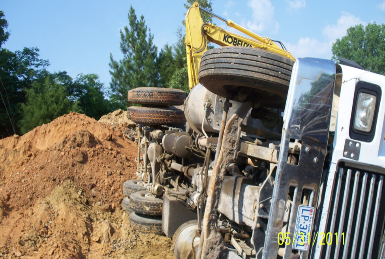 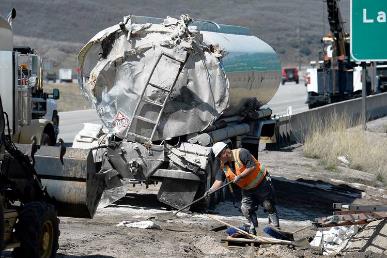 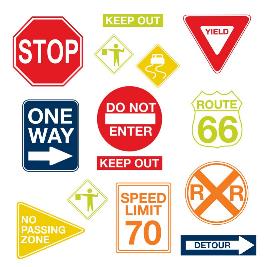 https://www.wsj.com/articles/how-to-transport-oil-more-safely-1442197722
https://pixabay.com/en/photos/accident/
https://www.wayfair.com/decor-pillows/pdp/wallpops-wall-art-kit-road-signs-wall-decal-wpp1266.html
Explosions and fires
Explosions and fires are a higher risk for those working in oil and gas industry due to the presence of flammable gasses.

Ignition can occur from many sources:
Open flames
Welding 
Cigarettes
Lightening
Static electricity
Friction sparks
Use of explosives
Internal combustion engines
Pumps
Motors
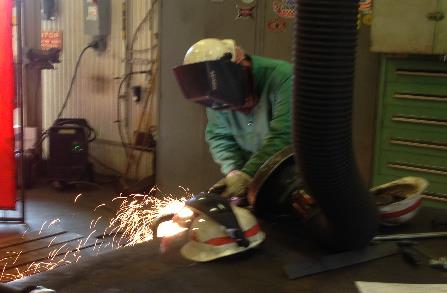 Explosions and fires
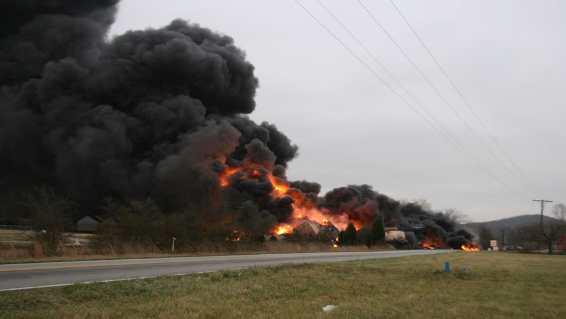 http://miradikwanza.blogspot.com/2014/08/oil-and-gas-production-managing-oil.html
Explosions and fires
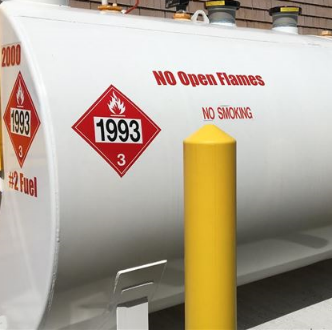 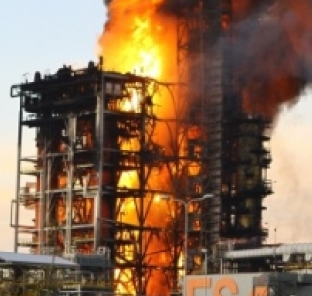 https://www.bizbuysell.com/Business-Opportunity/Fuel-and-Oil-Tank-Installations-Removal-and-Remediation/1418661/
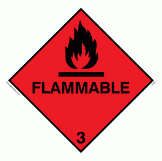 https://oilprice.com/Latest-Energy-News/World-News/Fire-Breaks-Out-At-Eni-Refinery-In-Northern-Italy-No-Injuries-Reported.html
Confined spaces
“A confined space has limited or restricted means for entry or exit, large enough for bodily entry, and is not designed for continuous occupancy. Confined spaces include, but are not limited to, tanks, vessels, silos, storage bins, hoppers, vaults, pits, manholes, tunnels, equipment housings, ductwork, pipelines, etc.”	   
         -- OSHA, Confined Spaces
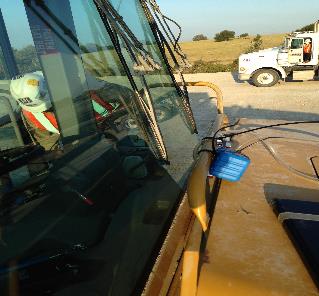 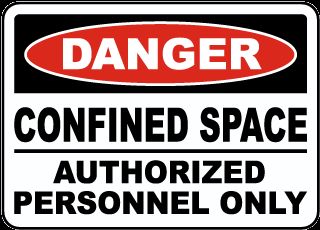 [Speaker Notes: OHSA definition in slide]
Confined spaces
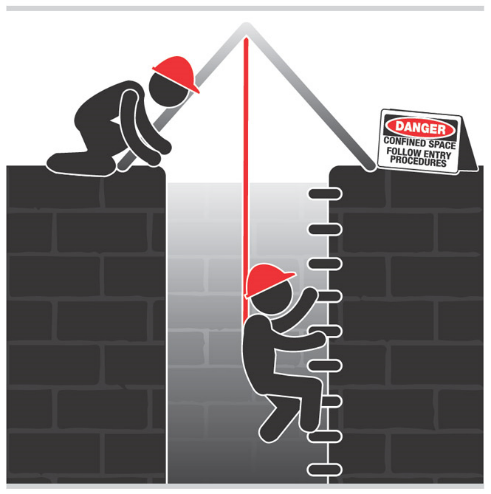 http://www.elcosh.org/document/3706/d001243/Confined%2BSpaces.html
[Speaker Notes: Oil and gas workers may have to enter a confined space such as petroleum and other storage tanks, and other confined spaces around a wellhead.]
Confined spaces
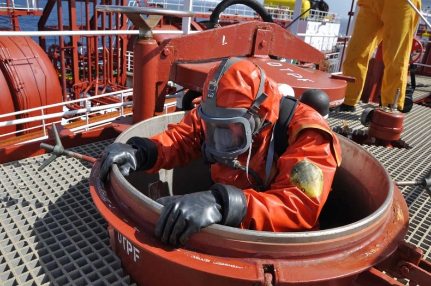 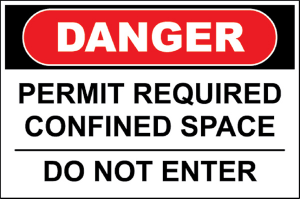 http://blog.rmiwyoming.com/tag/oil-and-gas
http://www.powermag.com/safe-work-practices-in-confined-spaces-at-power-plants/
[Speaker Notes: Ignition of flammable vapors or gases is a safety concern. 
Health hazards may exist, such as asphyxiation or exposure to hazardous chemicals.]
High pressure lines and equipment
High pressure lines and equipment, such as hydraulic lines or compressed gases, pose several risks.
Lines can leak or burst, causing struck by fatalities.
Unsecure high pressure lines and hoses can also be a hazard.
Proper handling and management of lines is important!
High pressure lines and equipment
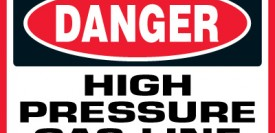 http://www.emedco.com/danger-high-pressure-gas-line-sign-40372.html
High pressure lines and equipment
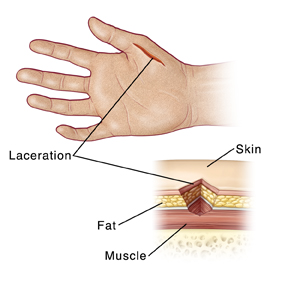 https://www.mountnittany.org/articles/healthsheets/37164
https://www.jimdodsonlaw.com/library/justice-for-florida-burn-victims.cfm
[Speaker Notes: Chemical burns and lacerations to the hand]
Question / Response
Using tape to cover a damaged electrical cord is safe
True
False
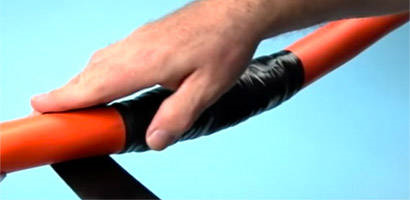 10
30
Answer 4
False

You should no longer use a power cord once it has been damaged.
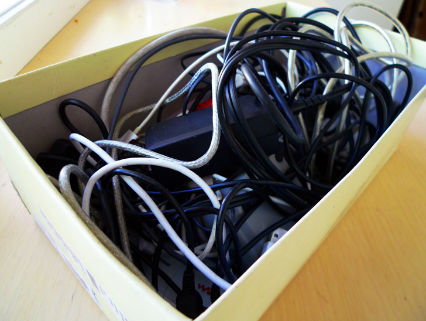 Personal protective equipment
Personal Protective Equipment (PPE)

When all feasible engineering and administrative work practice controls have been implemented to eliminate and reduce hazards but additional hazards still exist, PPE can be used.
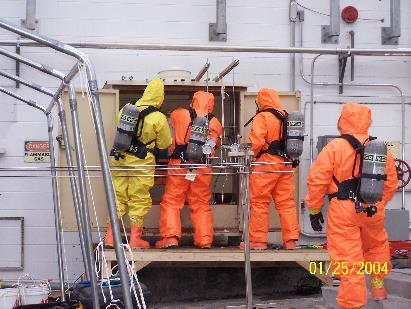 PPE
Select the right PPE for the job:
Monitoring
Monitoring for hazardous dust, gas and vapors
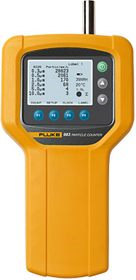 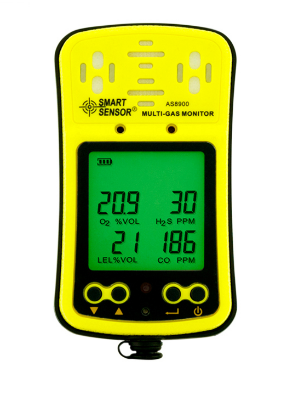 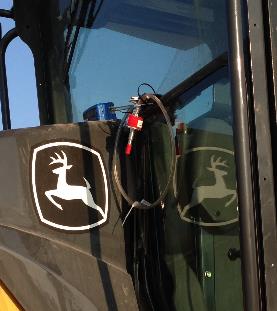 https://www.aliexpress.com/store/product/Smart-Sensor-AS8900-Portable-Multi-Gas-Detection-Monitor-Tester-For-Oxygen-Carbon-Monoxide-Hydrothion-Combustible/237042_32337075900.html
https://woodgears.ca/dust/dylos.html
[Speaker Notes: Air particle monitor and 4 gas meter]
Emergencies
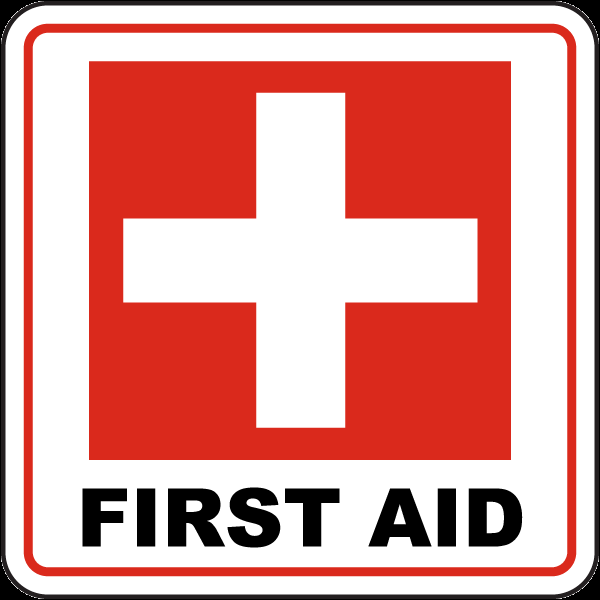 Where are the hospitals?
Where are the AEDs?
Where are the first aid kits?
Who is trained in first aid and CPR?
Whom do you report accidents to?
http://www.safetysign.com/products/1542/first-aid-sign
[Speaker Notes: Familiarize yourself with where and/or who to go to for first aid]
Question / Response
Your employer is responsible for providing you with PPE required for the job.
True
False
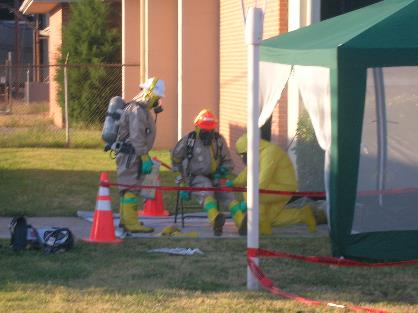 10
36
Answer 5
True.
summary
A safety plan helps guide workers and maintain an environment that is as safe as possible.
Many workplace hazards exist that you should be aware of:
Struck-by/Caught in or between
Falls
Electrical/Explosion and fire
Vehicle accidents
Confined spaces
High pressure lines
Chemical exposure
Know what PPE is right for your job and use it!
Know what equipment you need to monitor your environment.
Training Post-assessment
To begin our training on safety, lets consider a few questions…

True or False?
A safety plan is a document that records all work-related injuries?
Electrocution is a major workplace hazard?
A major workplace hazard is to be struck by a moving instrument?
A permit is not needed for all confined spaces?
The employer is responsible for providing all PPE?
Any Questions?
references
BLS.  United States Bureau of Labor statistics. https://www.bls.gov/iif/oshcfoi1.htm#2015

OSHA.  Occupational Safety and Health Administration Regulations (Standards - 29 CFR). https://www.osha.gov/laws-regs/regulations/industry

OSHA.  Occupational Safety and Health Administration OSH ACT of 1970. https://www.osha.gov/laws-regs/oshact/completeoshact
Safety guidelines
OSH Act of 1970, Section 5 - General Duty Clause
OSHA - General Industry Standards (29 CFR 1910)
Hazard Communication (29 CFR 1910.1200(e))  
Requires a written chemical worker right-to-know safety plan
HAZWOPER Safety and Health Plan (29 CFR  1910.120(b)) 
Emergency Action Plan and Fire Prevention Plan  (29 CFR 1910.38 and 29 CFR 1910.39)
Blood borne Pathogens Exposure Control Plan (29  CFR 1910.1030(c))
OSHA - Construction Standards (29 CFR 1926)
[Speaker Notes: EXTRA!!!

Employers must protect the safety and health of workers involved in oil and gas operations according to these guidelines]